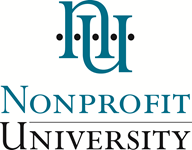 Understanding Nonprofit Start-up Essentials
Presented By: 
Nicole Morgan, Account Manager
Nonprofit University
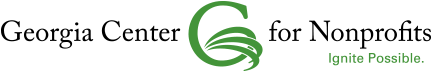 What is a Nonprofit?
Nonprofit (nän′präf′it)
Adjective: expressly established for or done as public service,  charitable work, etc. and not for earning a profit
Noun: a nonprofit organization
The IRS Recognizes 20+ different forms of Tax Exempt Organizations – from social welfare to religious institutions, many orgs can qualify as a 501(c)
Are all nonprofits a public charity?
No. Public Charities, those listed as a 501(c)3, do represent over half of the nonprofit sector and this privileged status allows for donors to make tax-deductible contributions to the org. These organizations fall within this section of the IRS because they are considered to be for broad public service.
Other organizations are nonprofits – Chamber of Commerce, Social Organizations, Labor Associations. They receive funding from interested parties and it is not considered a charitable donation.
Georgia Attorneys’ Recommendations: The Eleven Steps to Nonprofit Incorporation
1. Reserve the Organization's Name
Search the Georgia Secretary of State Securities & Business Regulations Registered Charitable Organization Database before reserving your corporate name with the Corporation Division, 404-656-2817.

2. File Articles of Incorporation
File your articles of incorporation with the Georgia Secretary of State's Corporation Division, 404-656-2817, within 30 days of reserving your organization's name. The cost is $100 and the renewal fee is $30.
Entities must file annually, between January 1 and April 1. When filing an annual registration, include an updated list of the board of directors. Status certificates that verify the organization's existence and good standing are available for $10.
3. Publish Intent to Incorporate
Publish a notice of Intent to Incorporate with county newspaper of record listed with the county clerk's office. This must be done simultaneously with filing the Articles of Incorporation. Check the blue pages of your local telephone book for the telephone number of your county clerk's office.

4. Apply for the Federal Employer Identification Number
Order Internal Revenue Service (I.R.S.) Application SS-4, "Applying for the Employer ID Number." This number is similar to a social security number for the organization. Contact I.R.S. Forms Distribution
Center 800-829-3676 or http://www.irs.ustreas.gov/.

5. Prepare Organization By-laws

6. Conduct an Initial Meeting of the Board of Directors
Replace the nominee directors with elected directors, appoint officers, ratify Articles of Incorporation, adopt by-laws, discuss opening a bank account and indemnify directors. Prepare minutes for the meeting.
7. Apply for Federal Tax-exempt Status
Order I.R.S. forms and apply within 15 months of the date you filed your articles of incorporation:
No. 4220—Applying for 501(c)(3) Tax-Exempt Status
No. 4221—Compliance Guide for 501(c)(3) Tax-Exempt Organizations
No. 557—Tax-Exempt Statusfor Your Organization
No. 1023 (for 501(c)(3)'s)—Application for Recognition of Exemption
No. 1024 (for 501(c)(4) or (6)'s)—Application for Recognition of Exemption
No. 8718—User Fee Application

The Internal Revenue Service has posted on its Web site a feature designed to help public charities understand the process for obtaining and maintaining tax-exempt status. Life Cycle of a Public Charity can
be found at http://www.irs.gov/charities/
8. Apply for Georgia State Tax-Exempt Status
An organization must have an I.R.S. determination letter to apply for state tax-exemption. Order Georgia
Department of Revenue's State Tax Unit form 3605 Application for Recognition of Exemption. Contact
www2.state.ga.us/departments/dor/ or 404-417-2402.

9. Apply for Georgia State ID Number
Contact Georgia Department of Revenue's Centralized Tax Payer Registration Unit and request form CRF-
002, State Tax Registration Application, www2.state.ga.us/departments/dor/ or 404-417-4490.

10. Register as a Charitable Organization
Organizations with less than $25,000 in annual gross revenue and certain types of organizations are exempt from registration under the Georgia Charitable Solicitations Act. Order Georgia Secretary of State's Securities and Business Regulation form C-100 Charitable Registration Application.
This will allow the organization to raise funds in the state of Georgia. The cost is $25. Organizations must
renew within one year of their registration date by filing form C101. The renewal fee is $10, reinstatement is $25, and amendment  fee, including organizational name change or change of address, is $15.

11. Obtain Business License
Business license requirements are imposed by city and county governments. Contact the city clerks office for rules and application and renewal fees.
Details, Details, Details
At GCN we identify High Performance organizations as those that:
Have Competent & Compelling Leaders
Align People, Passion, & Purpose
Have Strategic Intent
Authentic Execution
Engagement Exponentialism
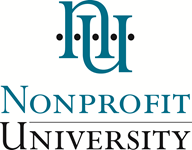 Our programs develop high-performing nonprofit professionals through an innovative and challenging approach to learning. Through our core curriculum, full-day clinics, certificate series and executive leadership programs, we deliver a full range of options to meet professional development and organizational training needs.
For more information…
Visit www.GCN.org
Nicole Morgan
	678-916-3030
	nmorgan@gcn.org
Take a class! www.nonprofituniversity.org